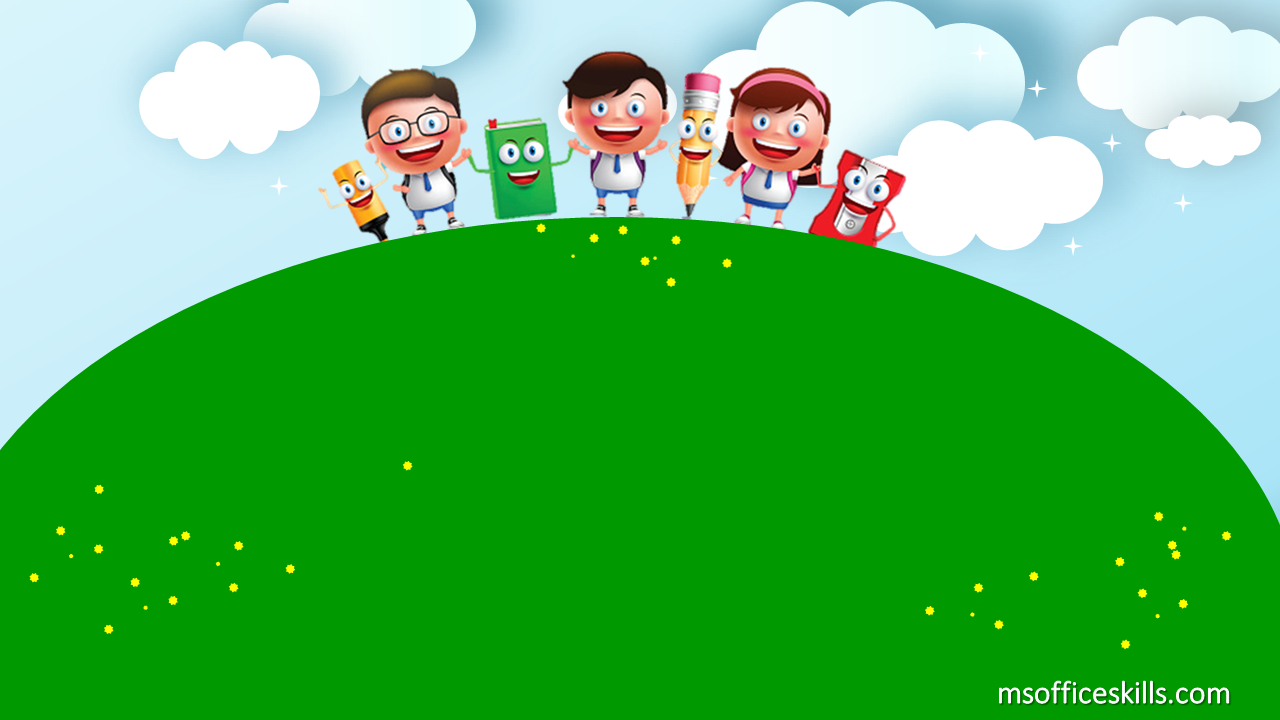 Welcome to our class 
2A1
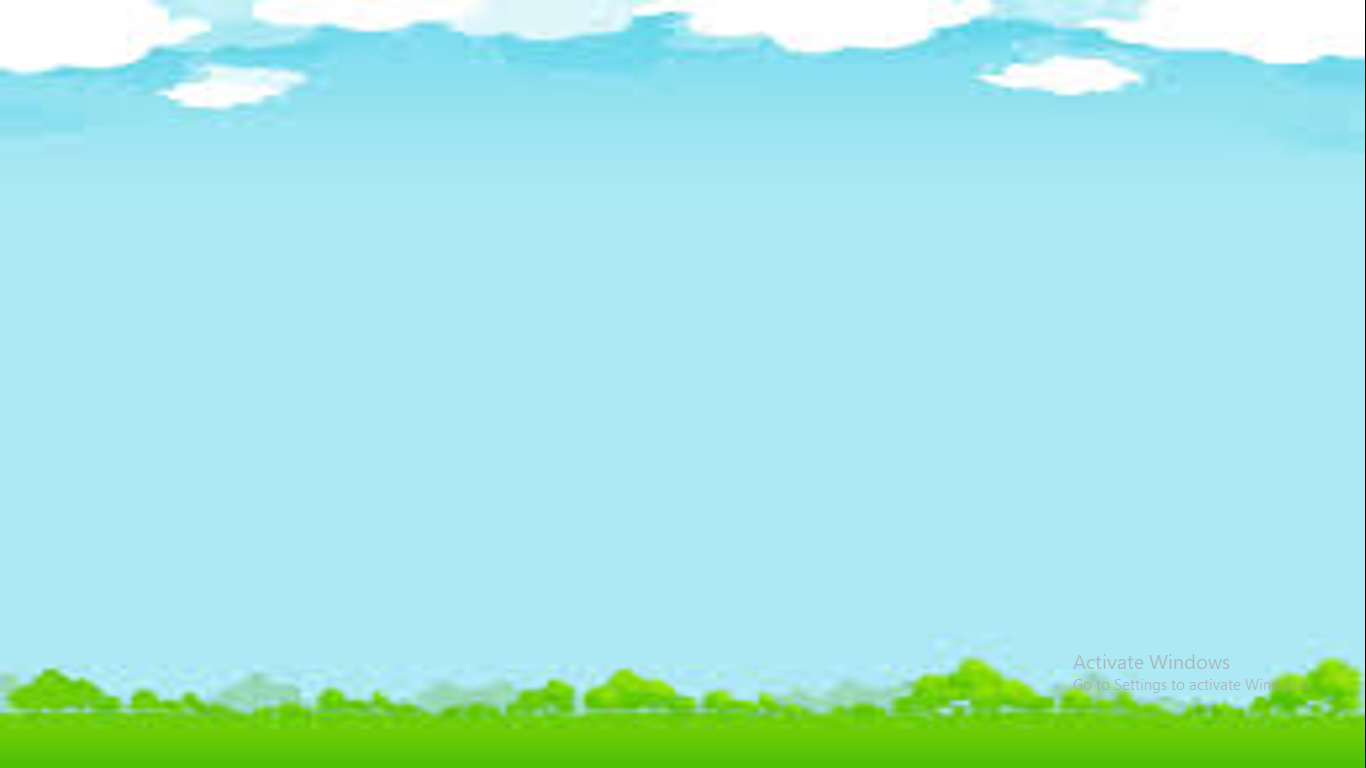 Bài 13: Học từ vựng về hình dạng.
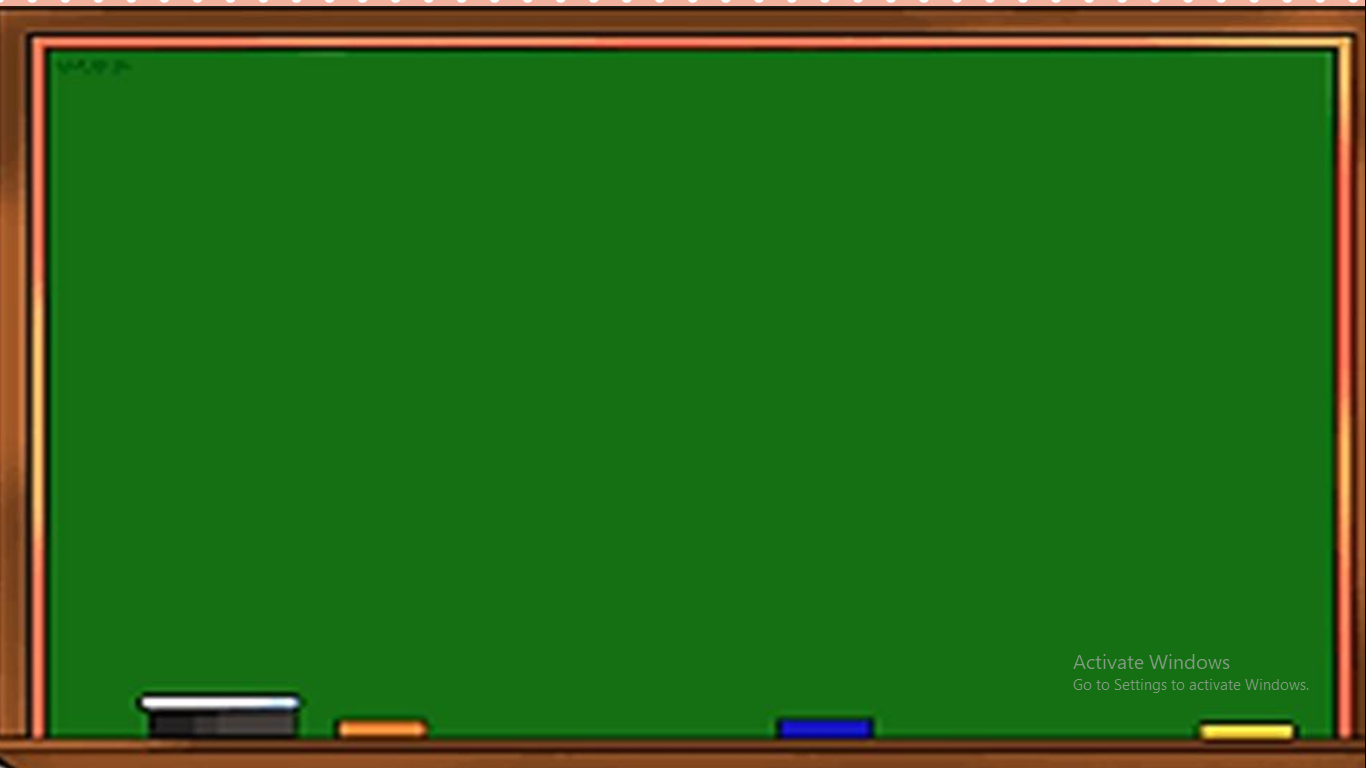 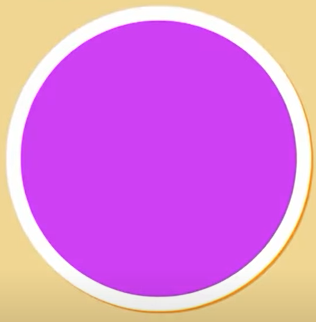 This is a circle.
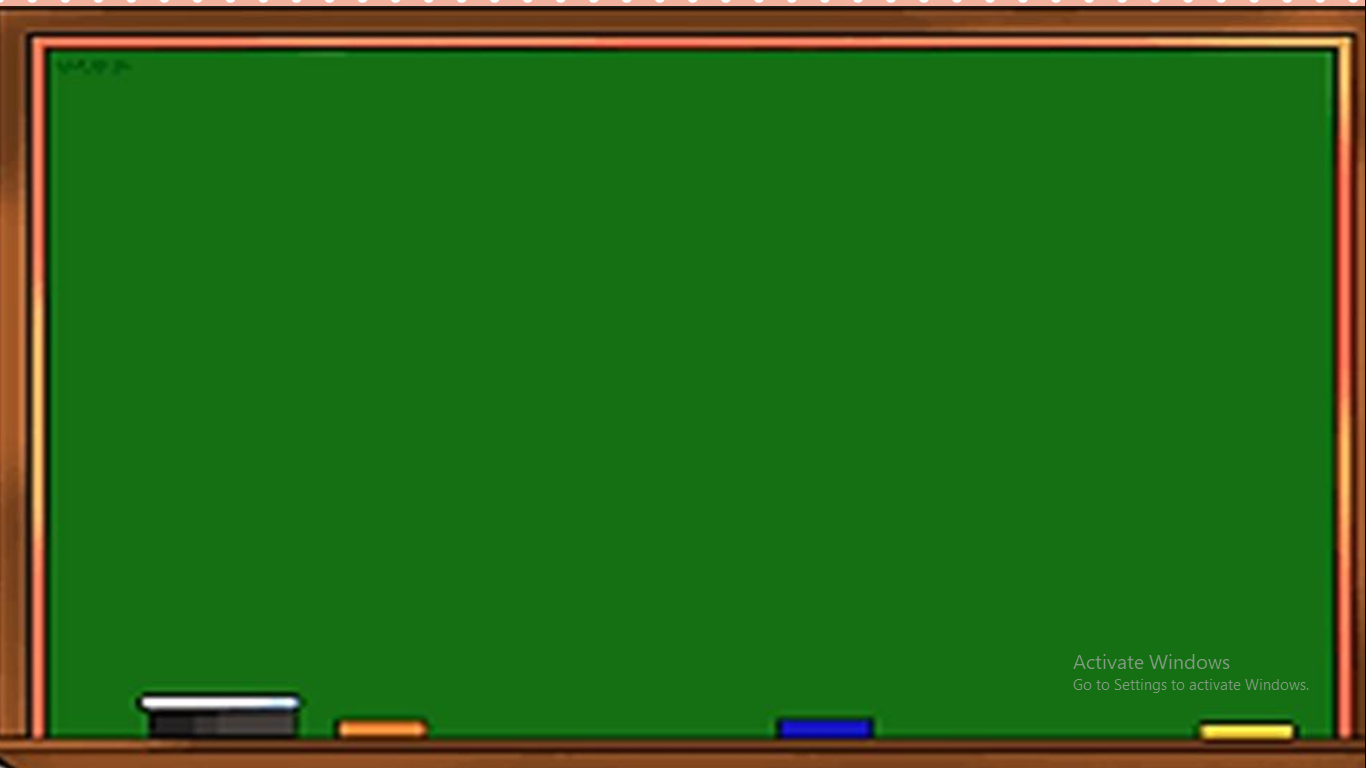 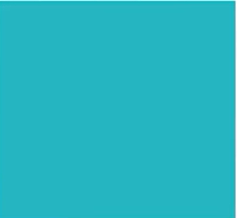 This is a square.
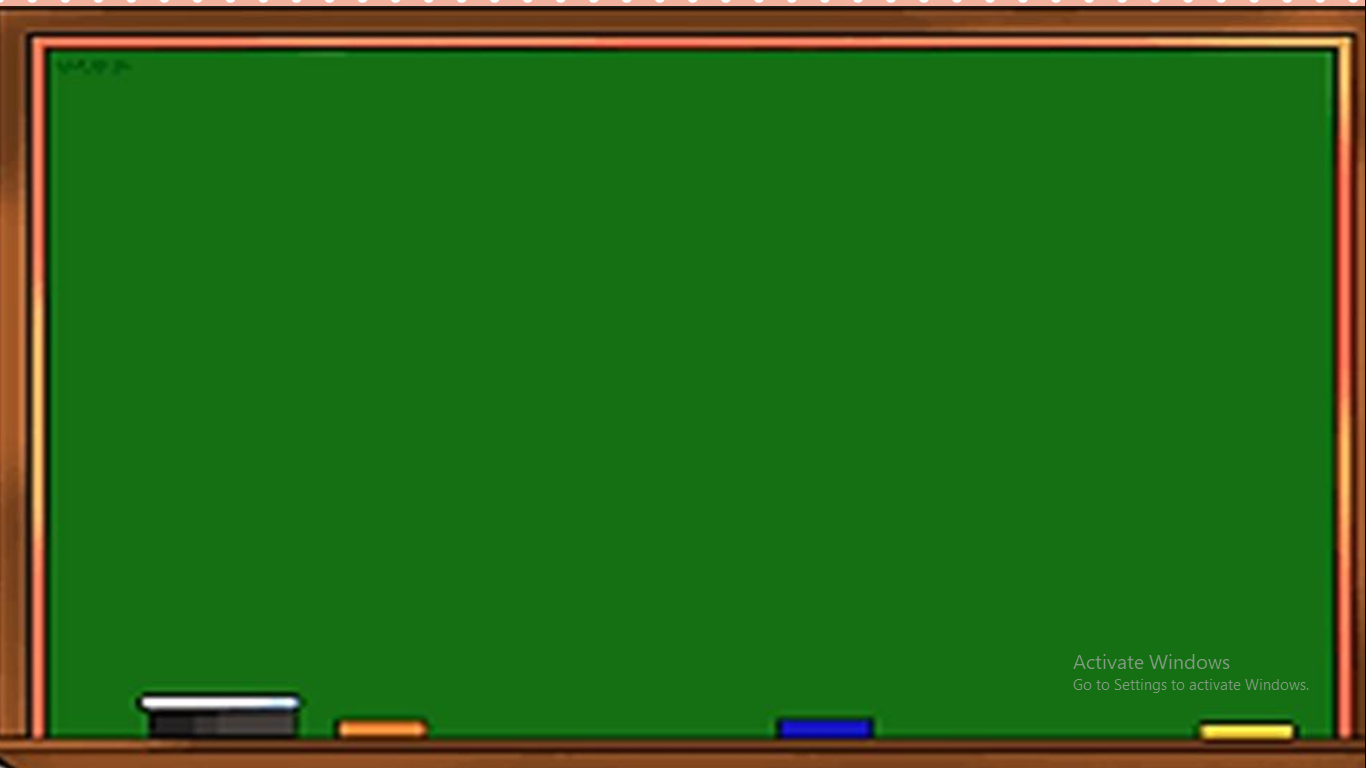 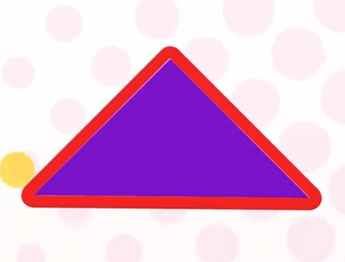 This is a triangle.
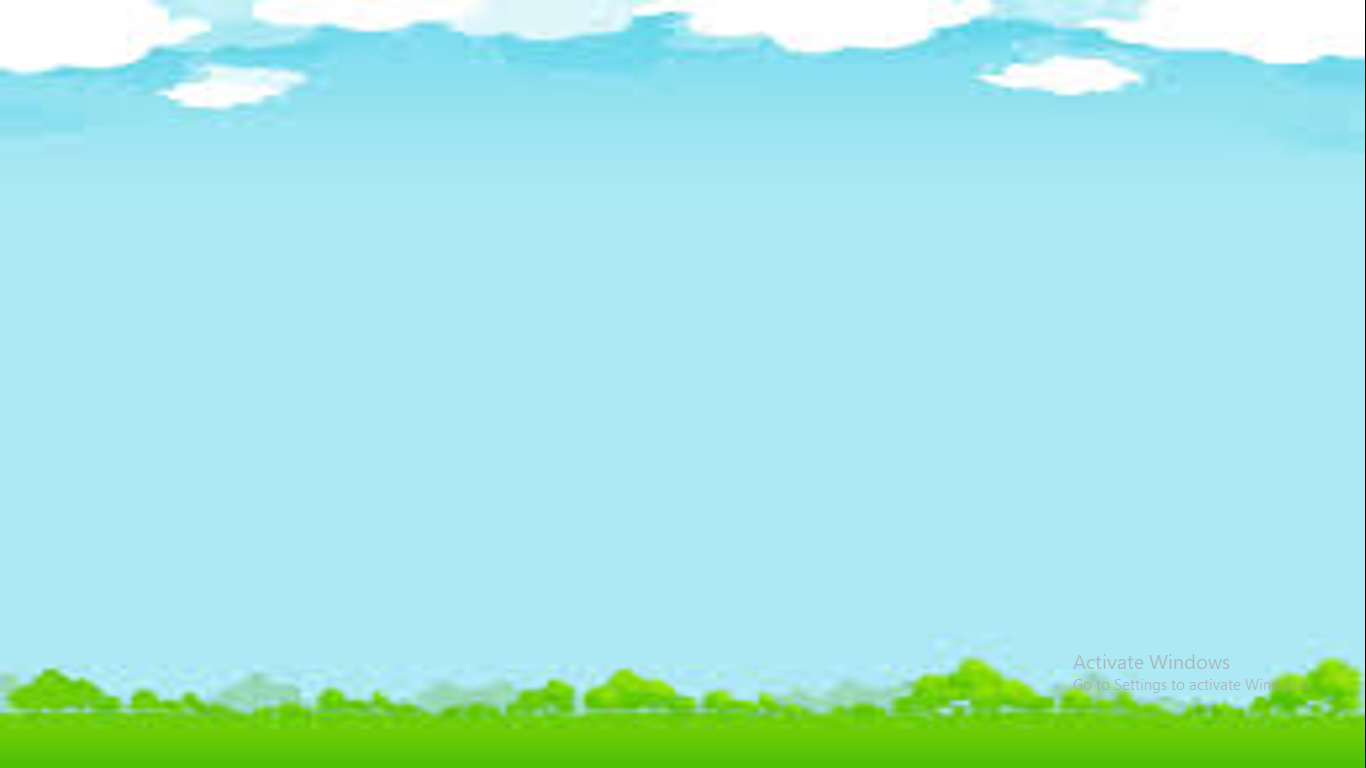 Quan sát các đồ vật sau có hình dạng gì?
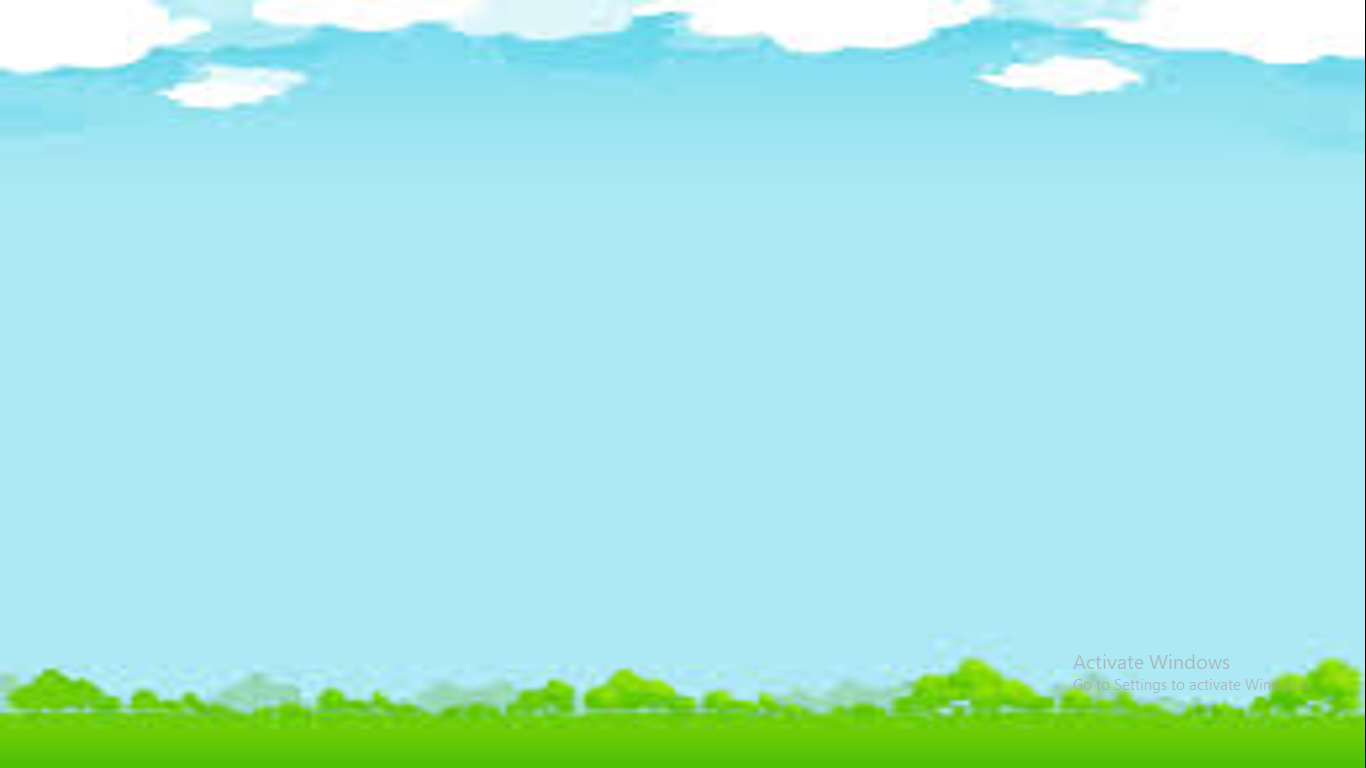 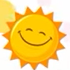 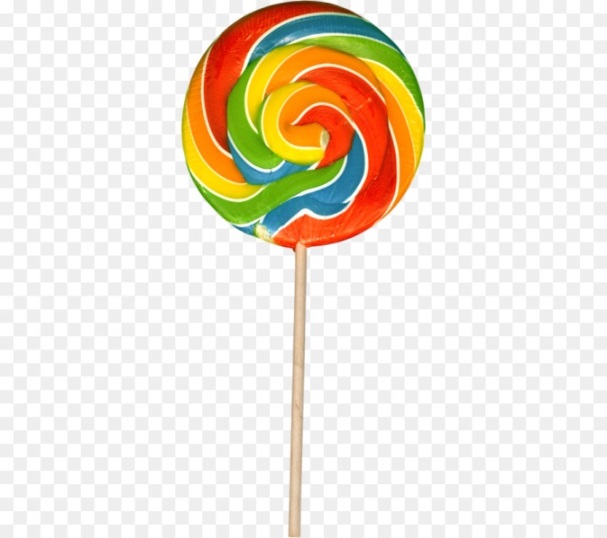 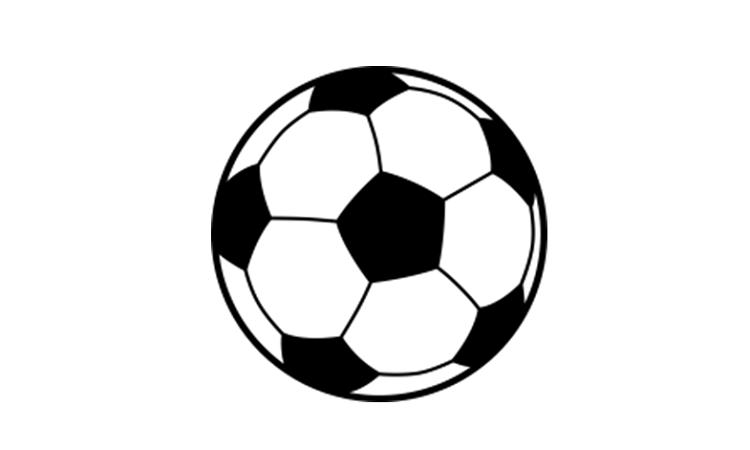 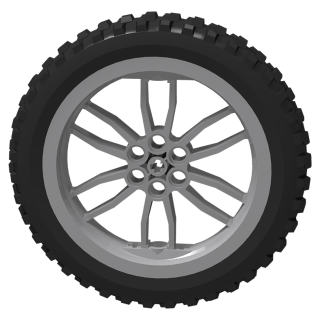 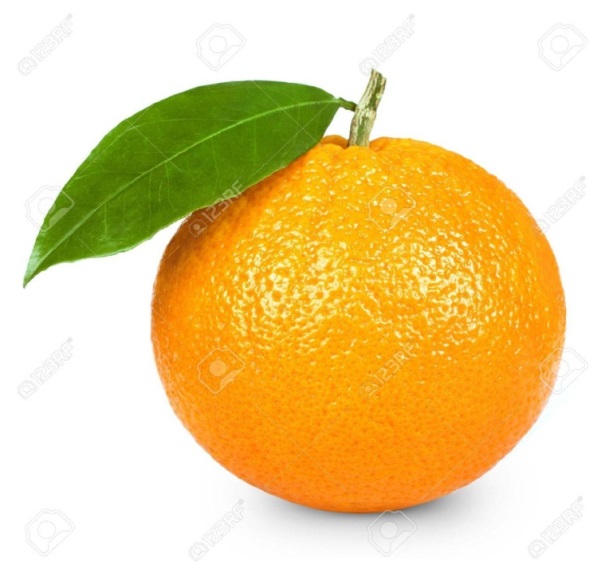 circle
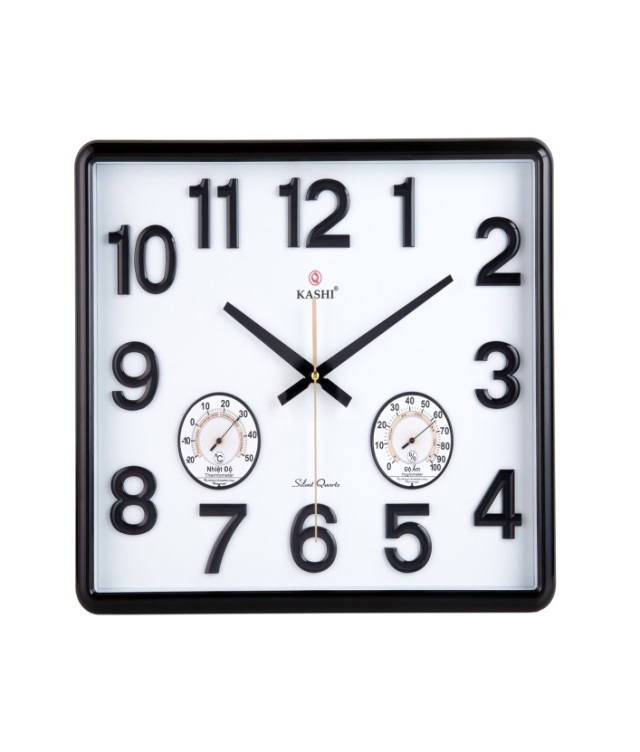 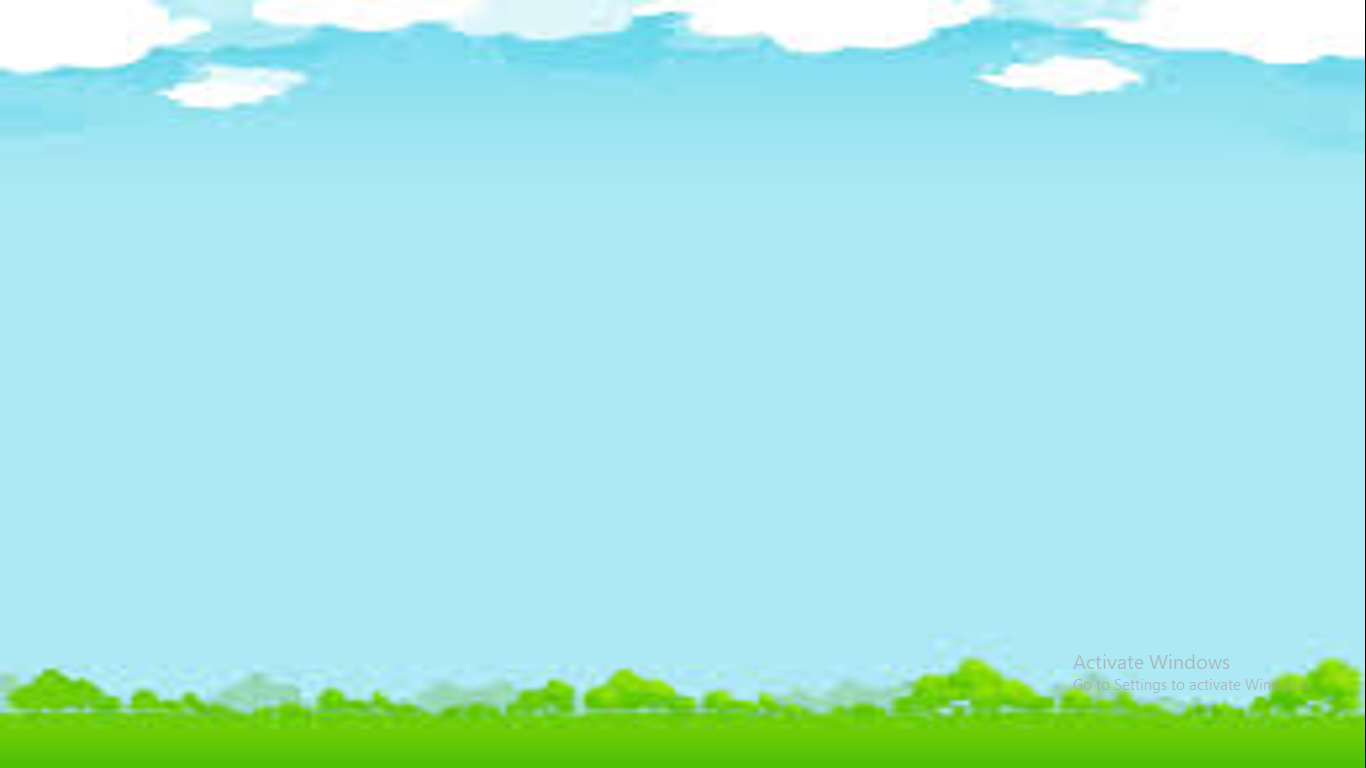 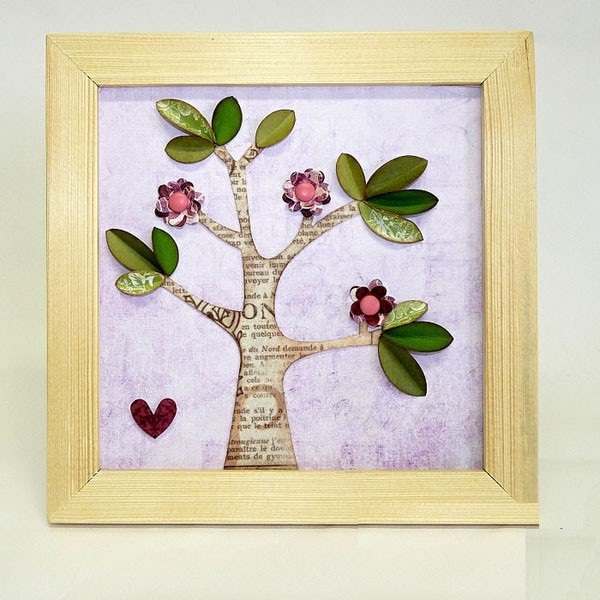 square
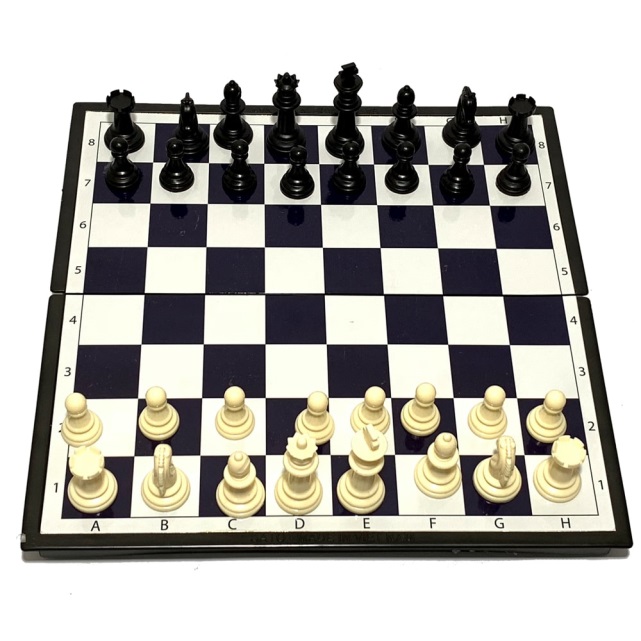 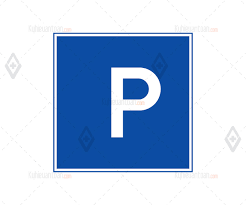 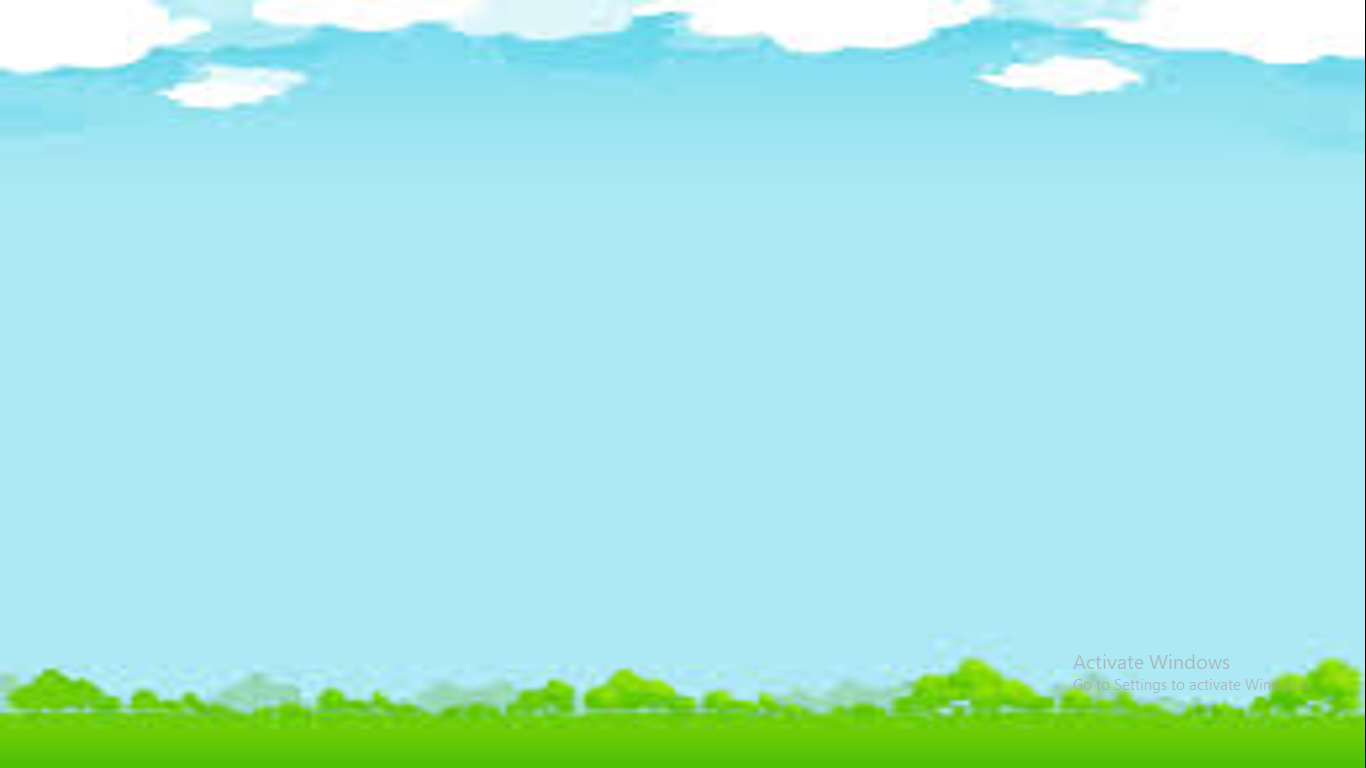 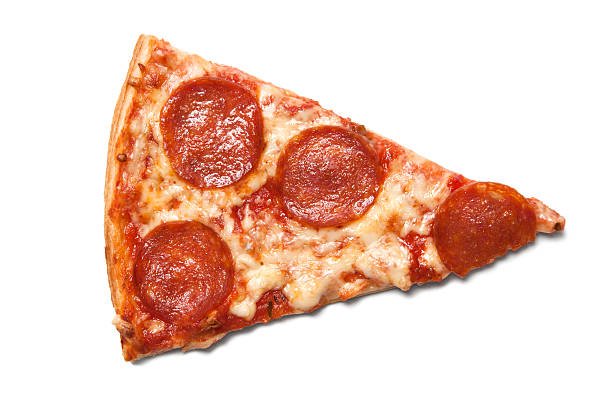 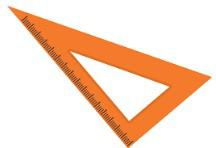 triangle
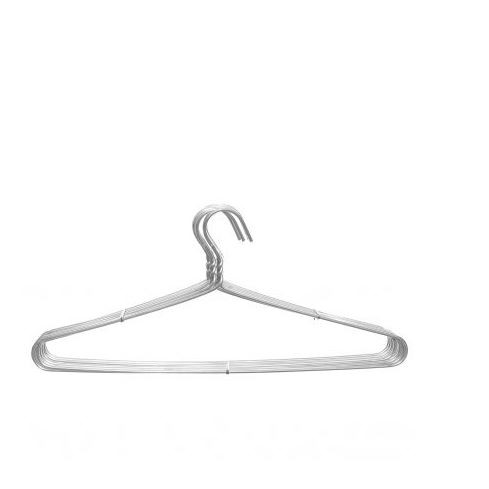 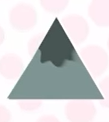 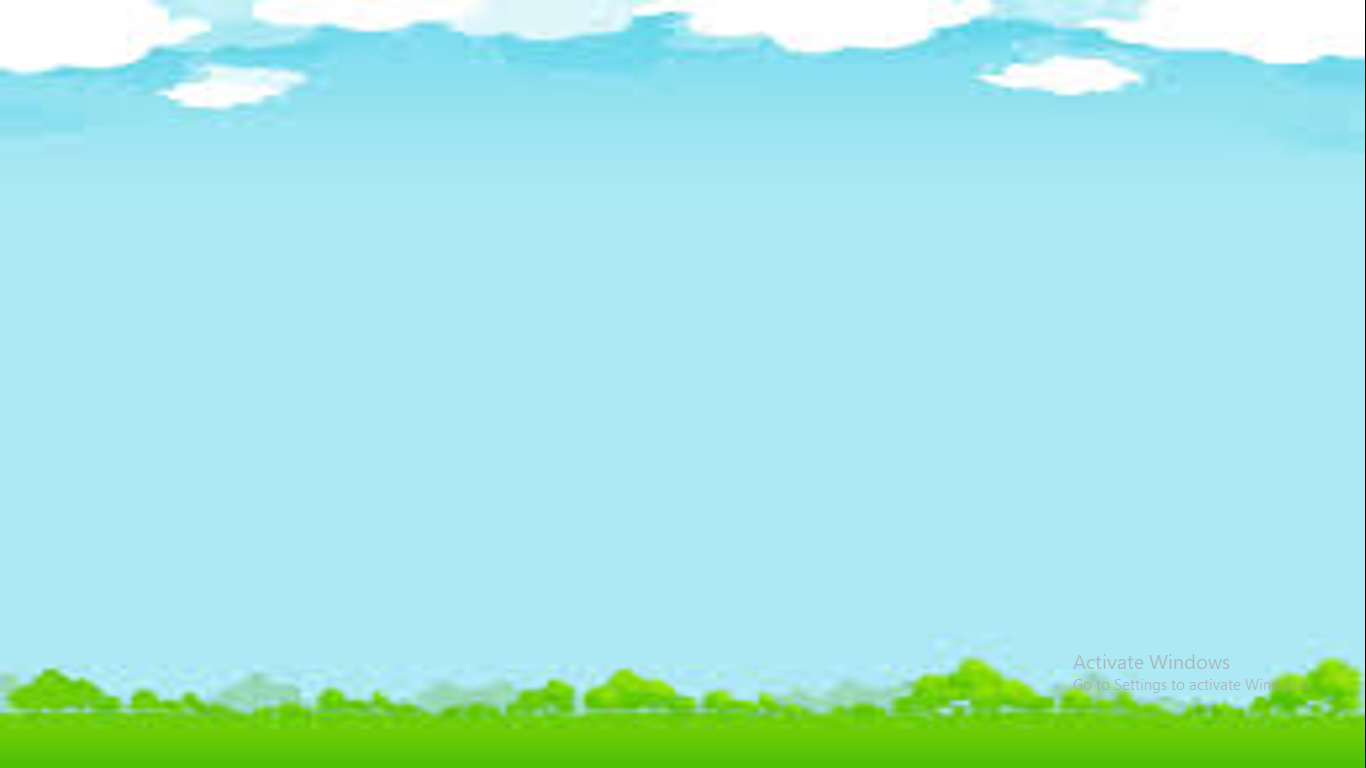 Hỏi đáp với câu hỏi: How many…?
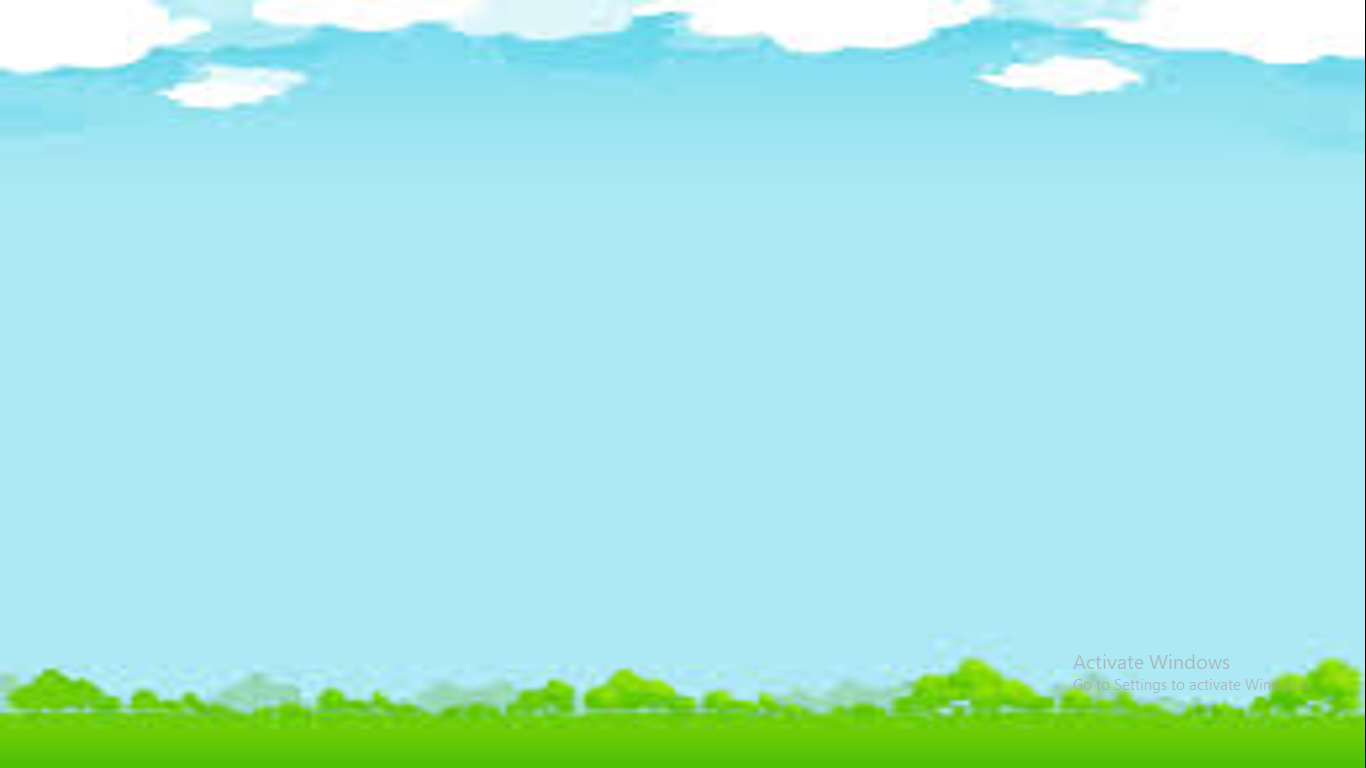 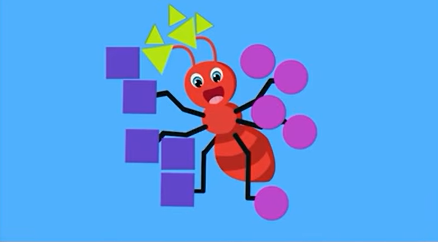 How many circles are there?
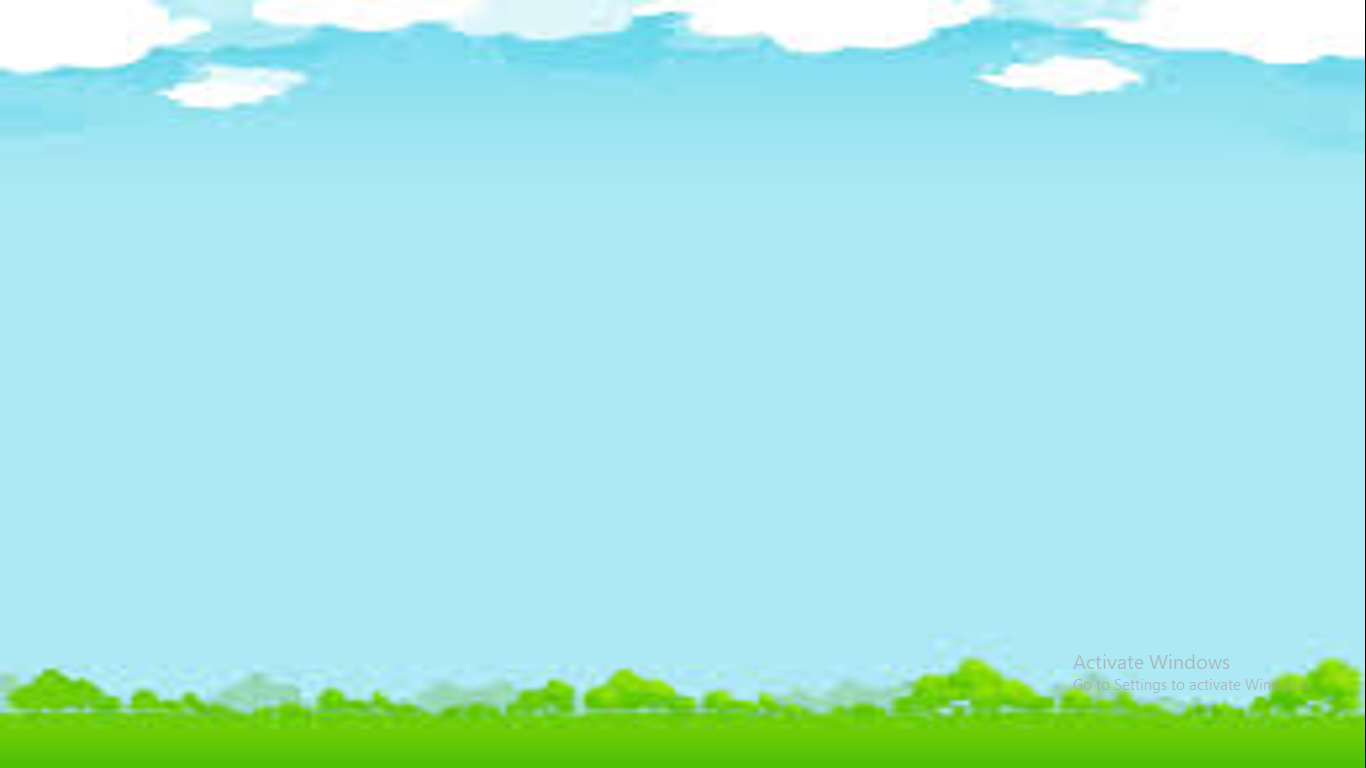 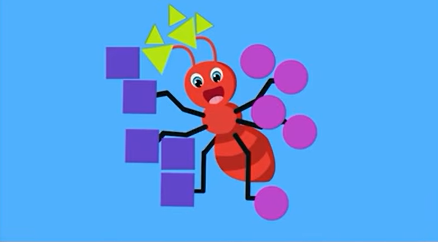 How many squares are there?
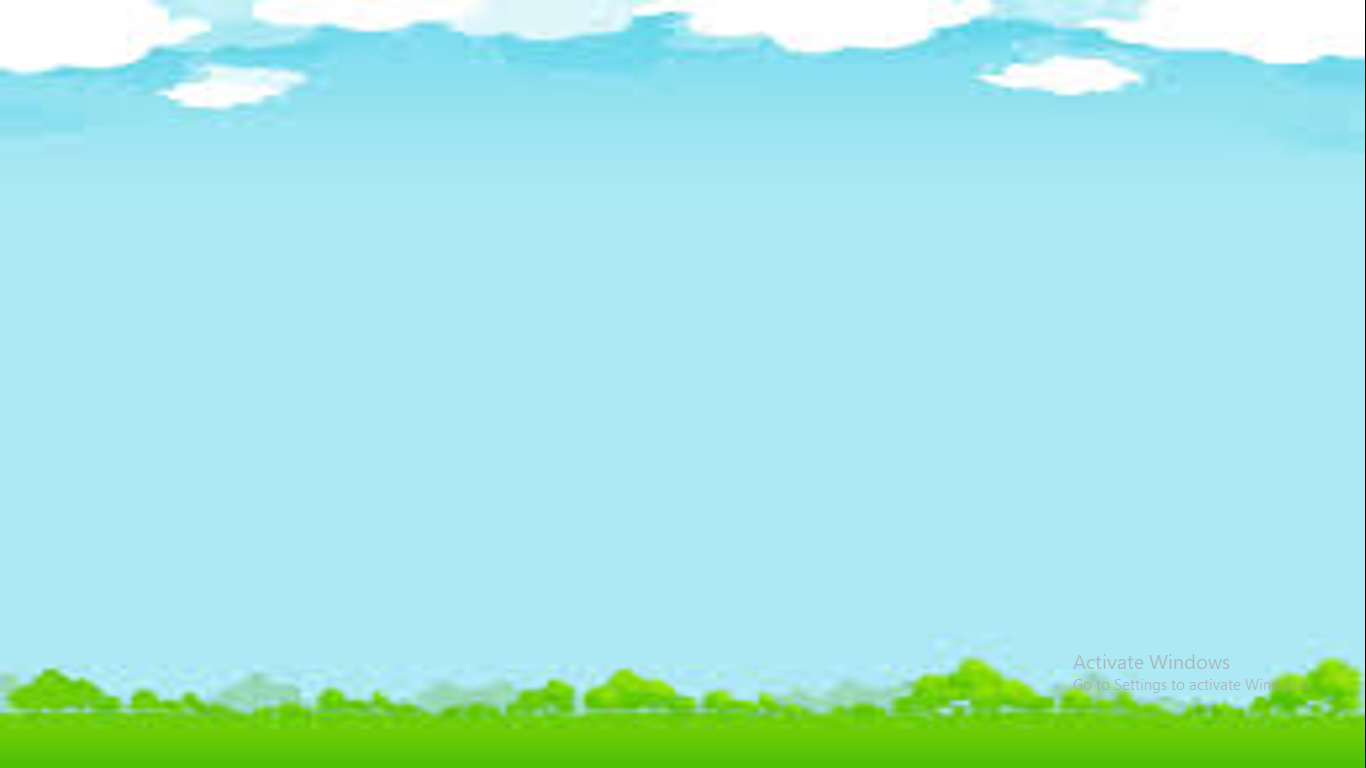 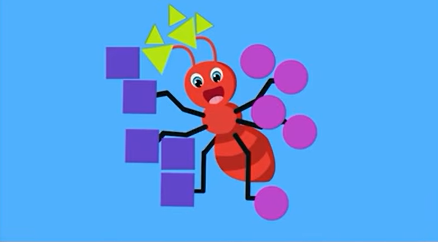 How many triangles are there?
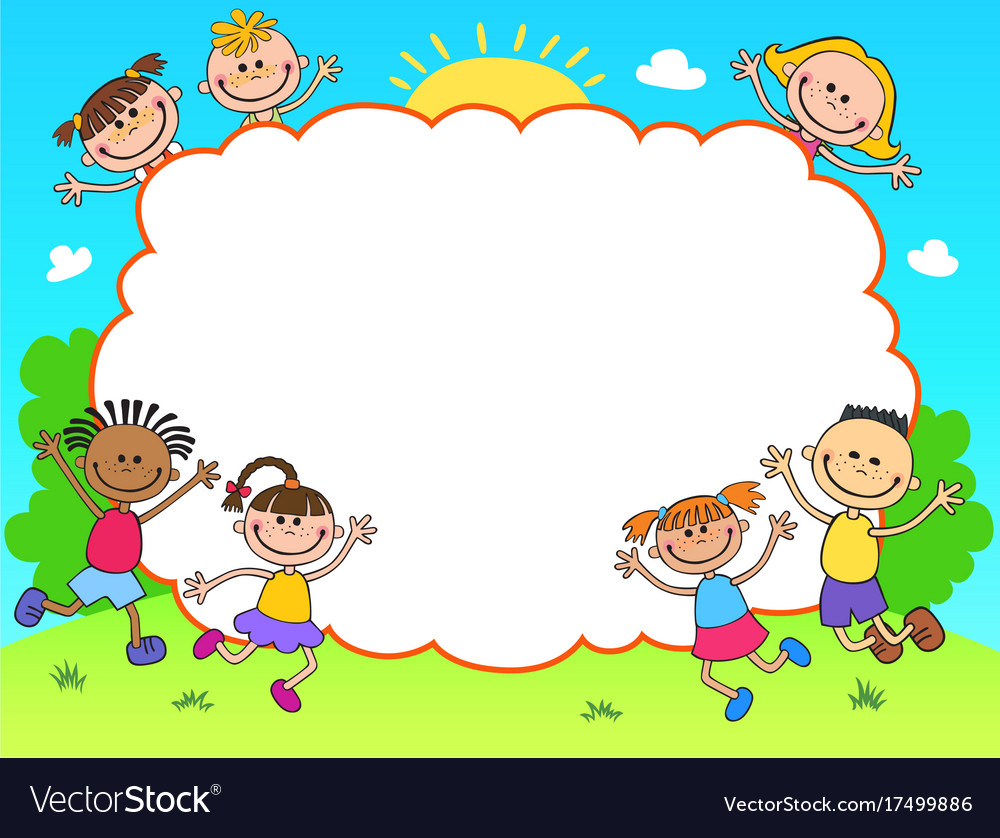 Fishing Game
FISHING GAME
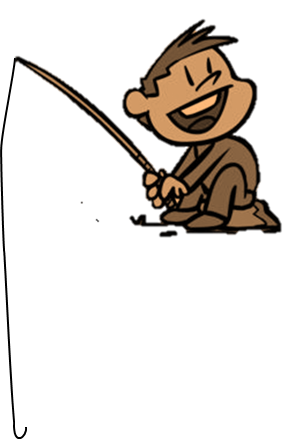 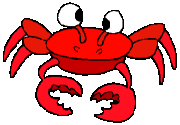 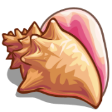 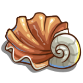 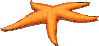 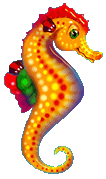 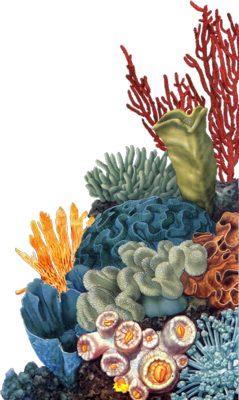 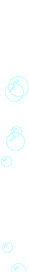 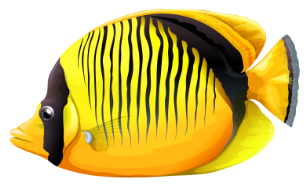 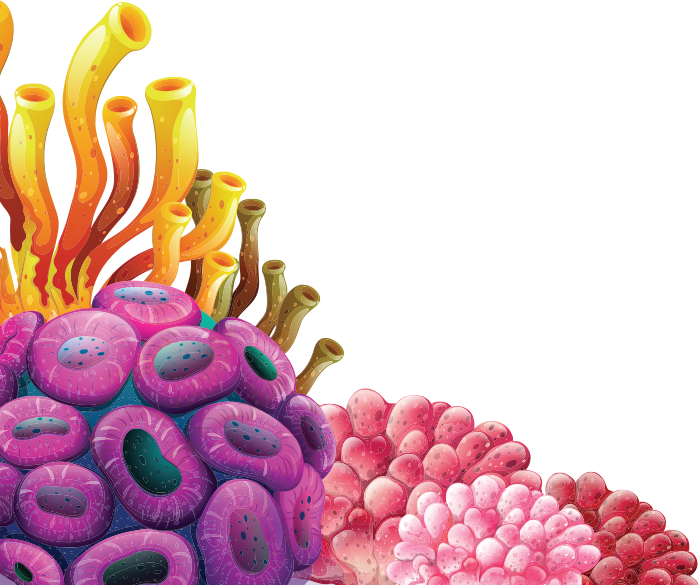 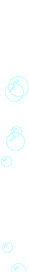 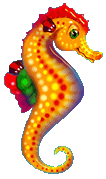 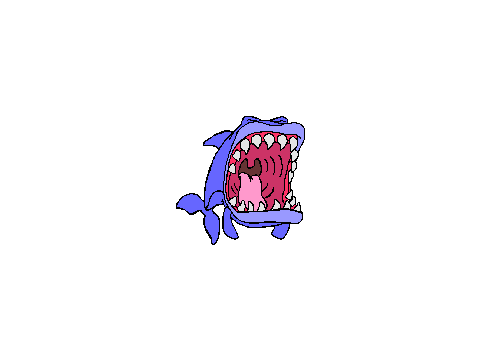 GO
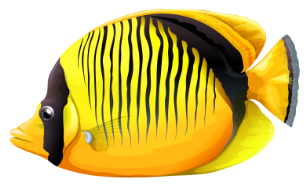 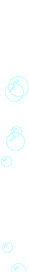 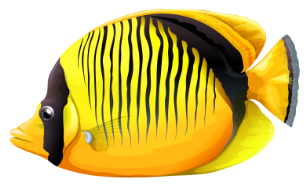 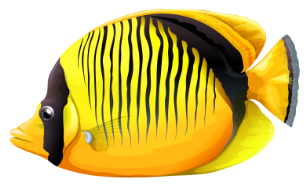 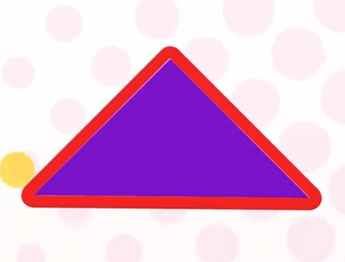 NEXT
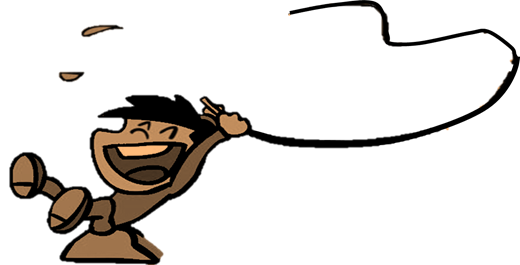 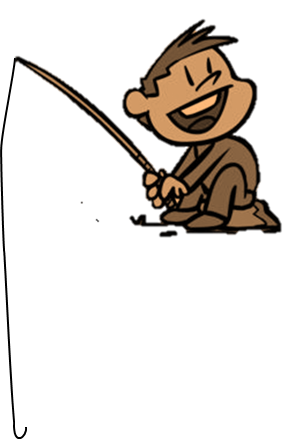 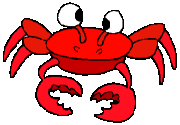 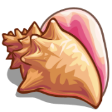 A. a circle
C. A triangle
D. A square
B. Three triangles
C. A triangle
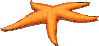 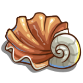 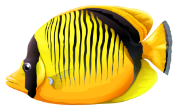 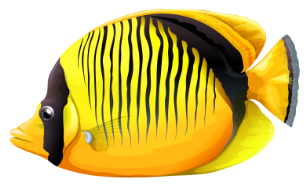 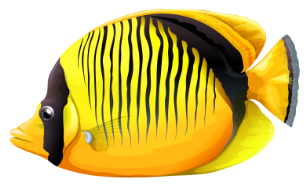 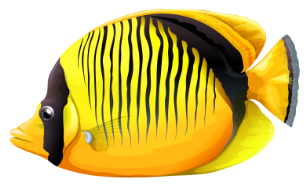 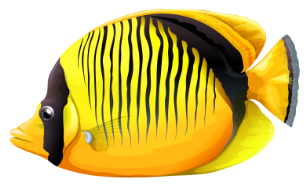 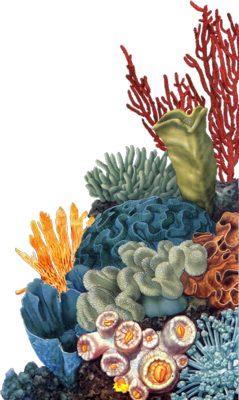 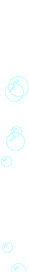 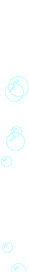 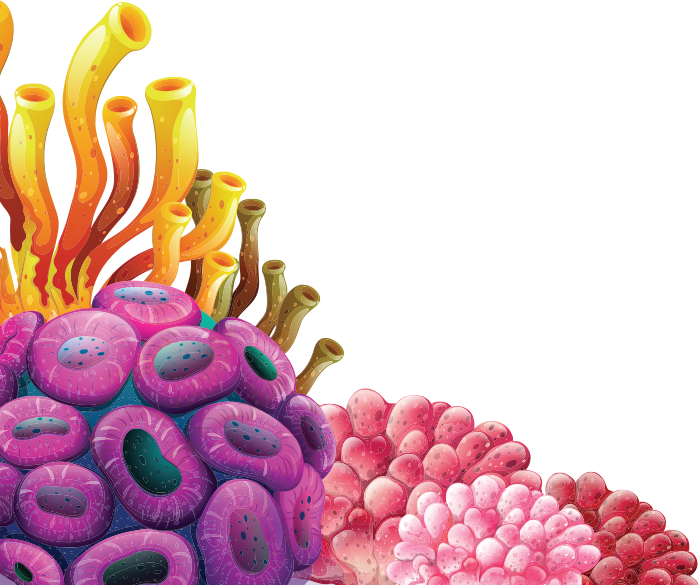 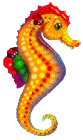 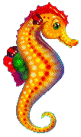 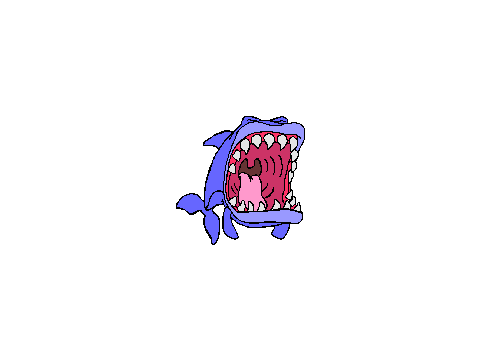 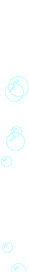 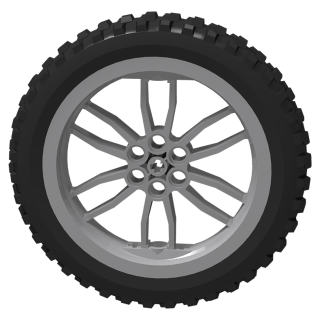 NEXT
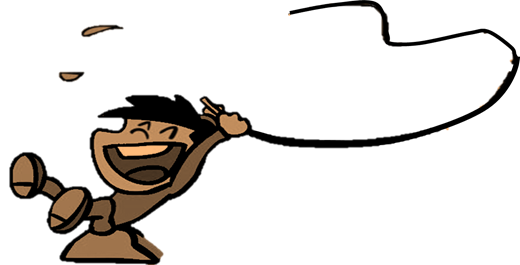 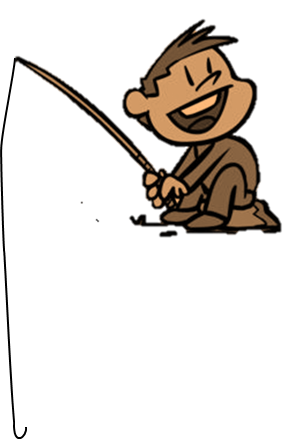 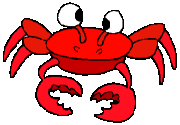 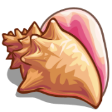 A. A circle
C. two circles
D. A triagle
B. A square
A. A circle
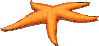 This is …
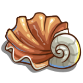 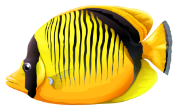 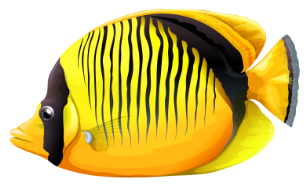 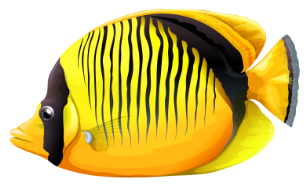 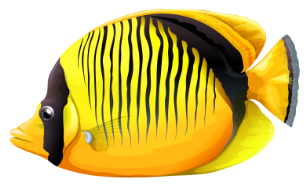 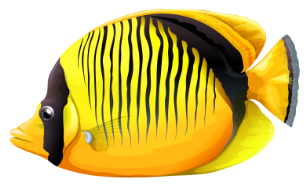 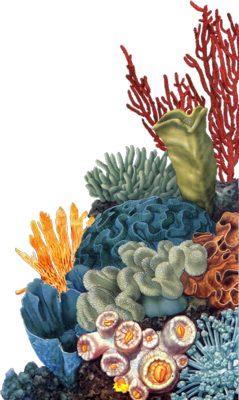 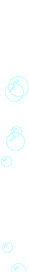 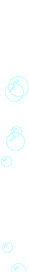 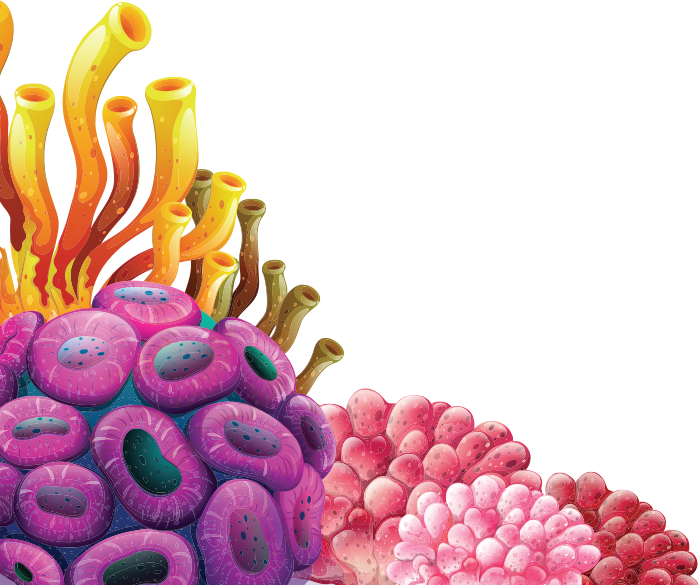 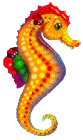 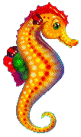 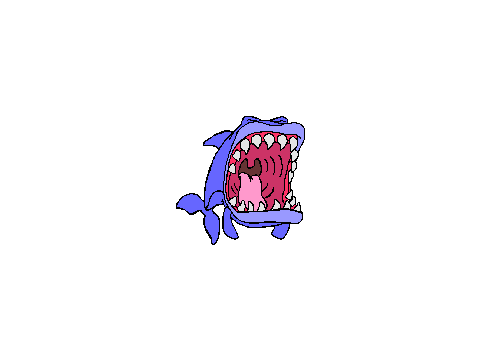 NEXT
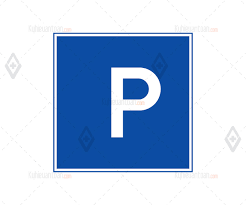 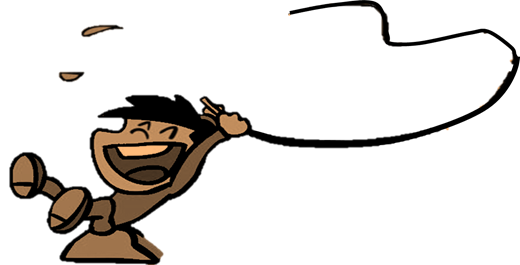 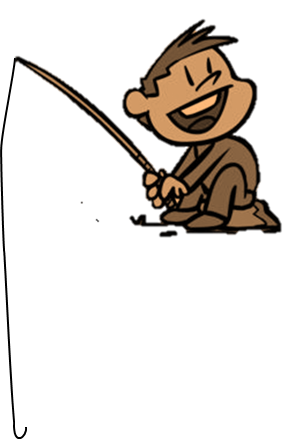 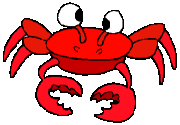 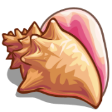 B. A square
A. A circle
C. Two cirlces
D. A triagle
B. A square
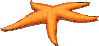 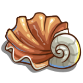 This is ______
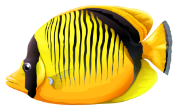 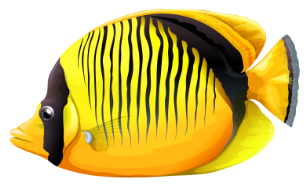 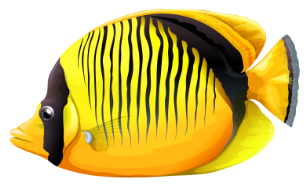 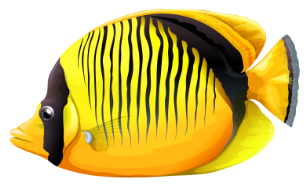 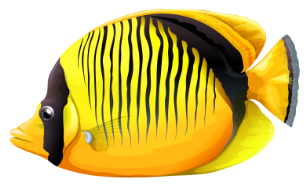 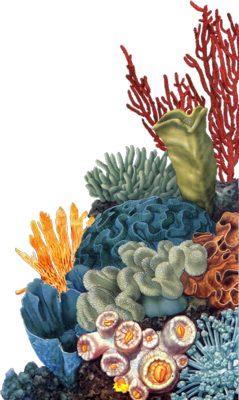 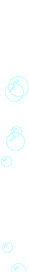 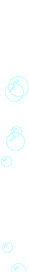 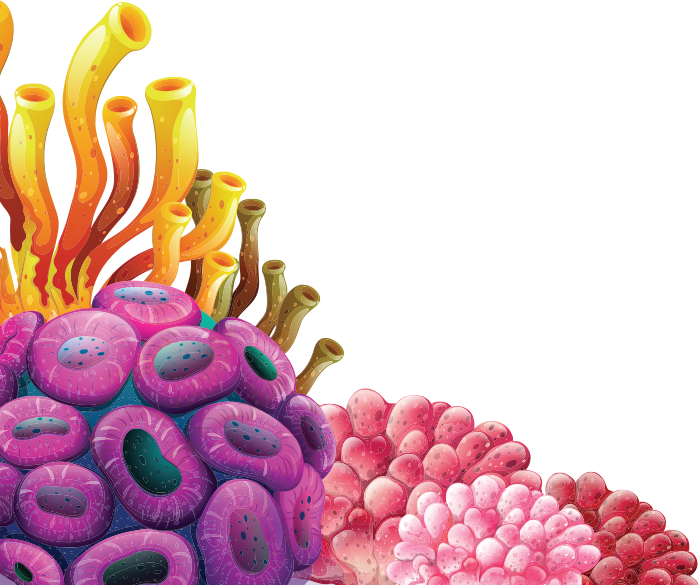 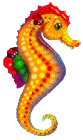 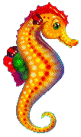 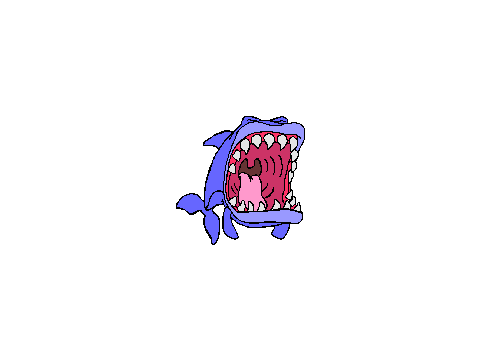 NEXT
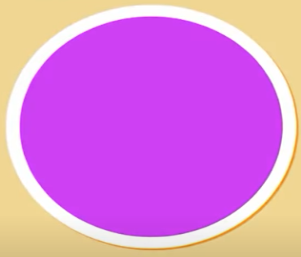 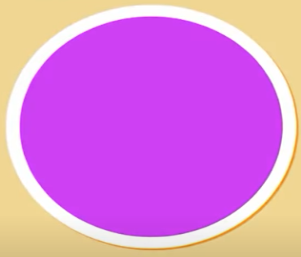 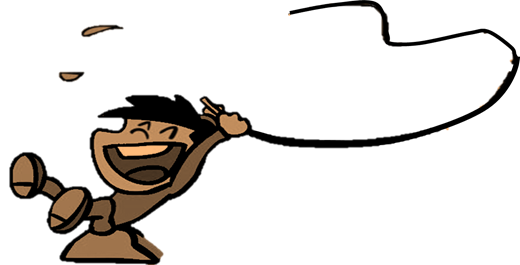 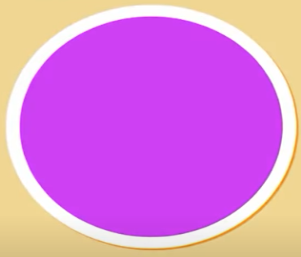 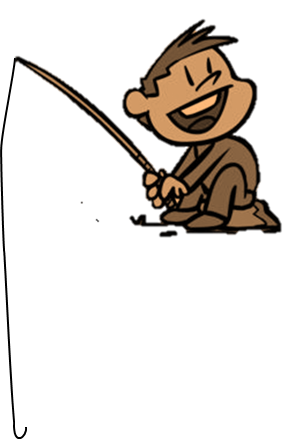 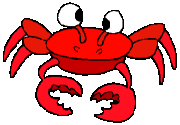 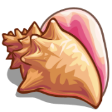 D. Three circles
A. One circle
C. Two circles
B. Four circles
D. Three circles
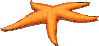 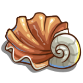 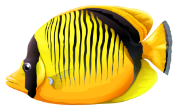 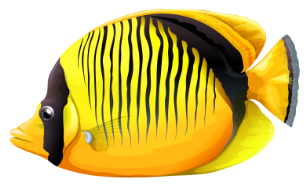 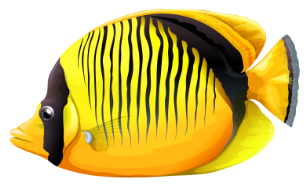 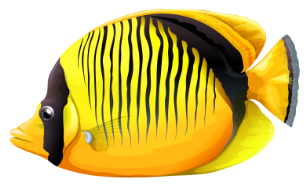 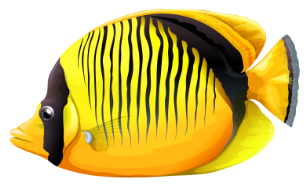 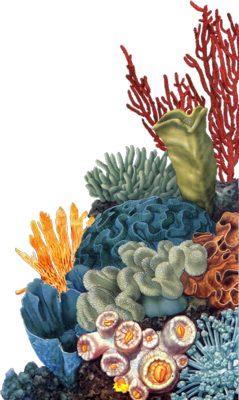 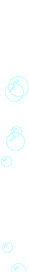 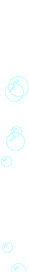 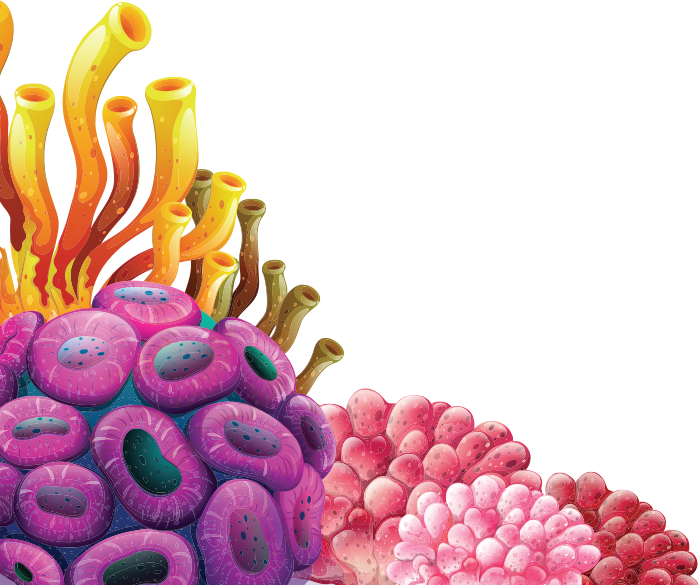 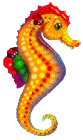 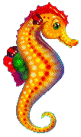 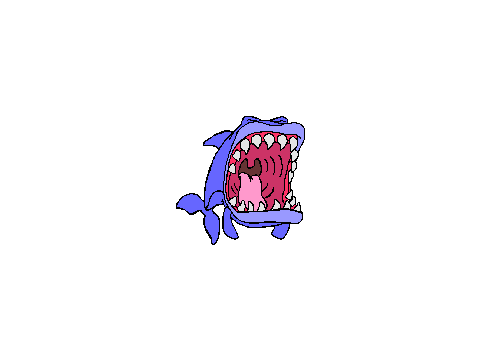 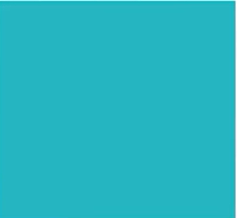 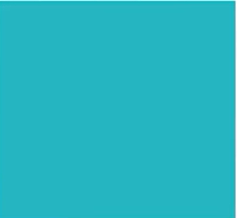 NEXT
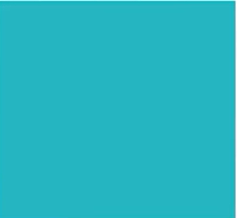 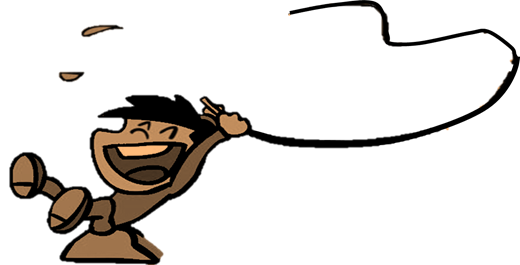 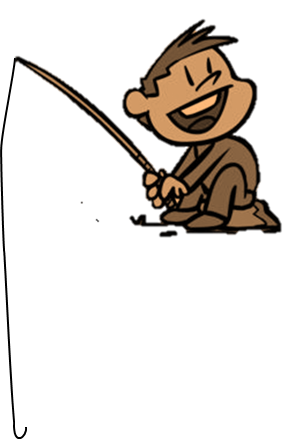 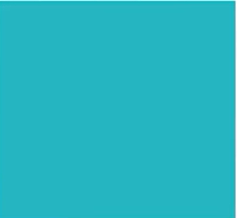 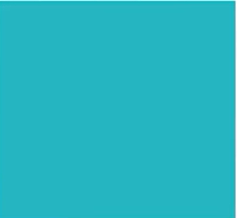 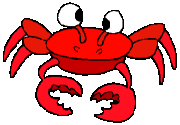 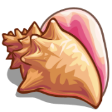 C. Five squares
A. Six squares
D. Seven squares
B. Eight squares
C. Five squares
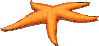 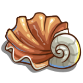 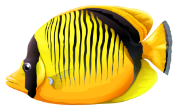 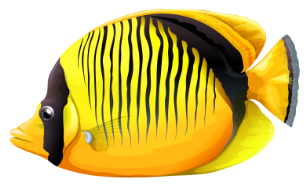 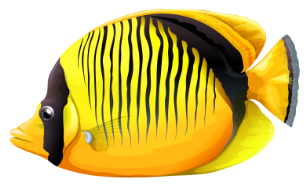 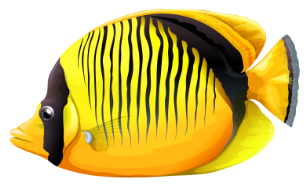 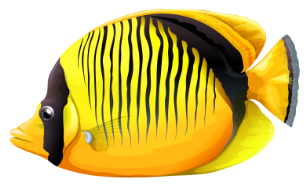 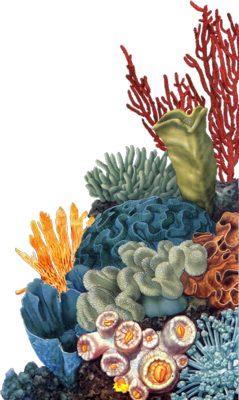 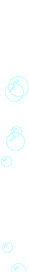 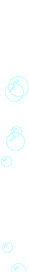 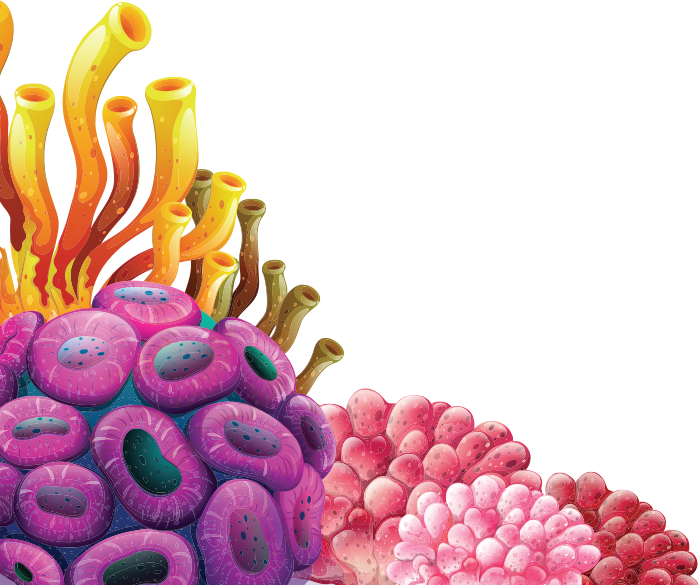 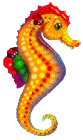 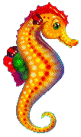 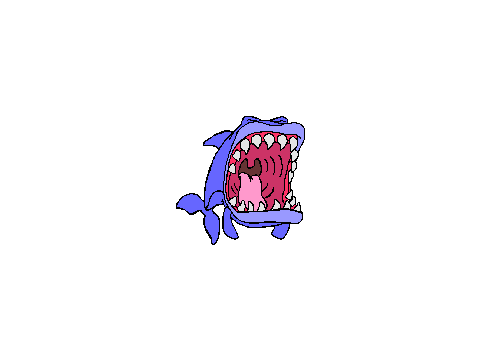 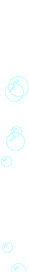 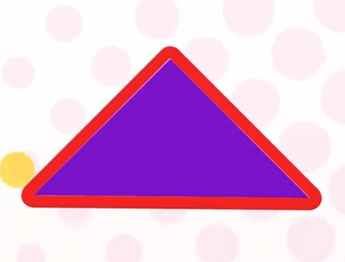 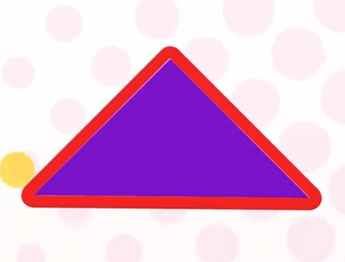 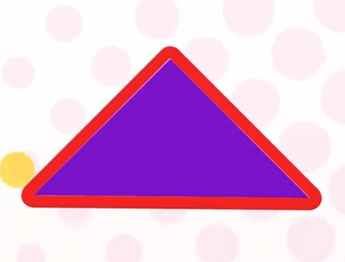 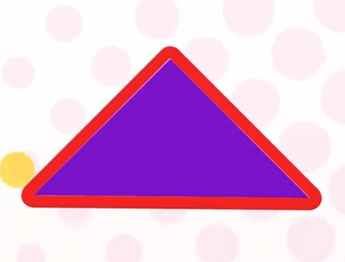 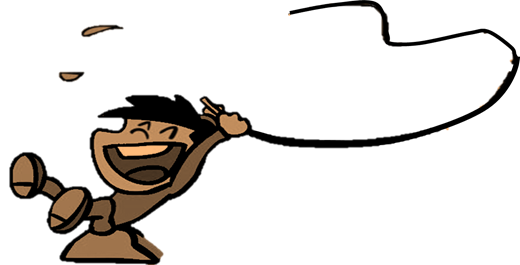 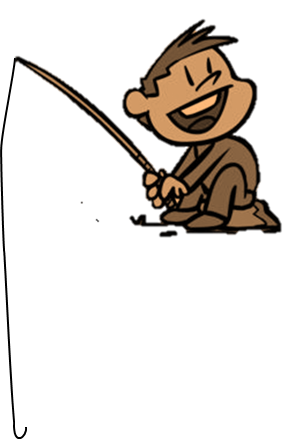 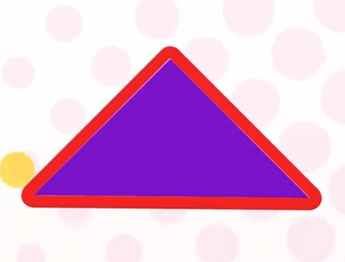 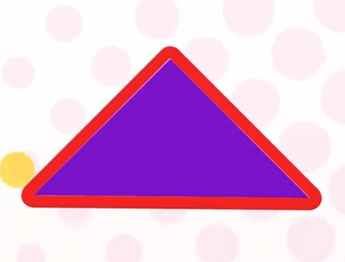 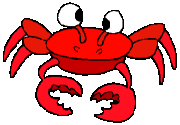 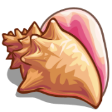 B. Six triagles
A. four triagles
C. Ten triagles
D. Five triagles
B. Six triagles
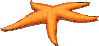 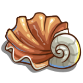 I have ______
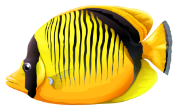 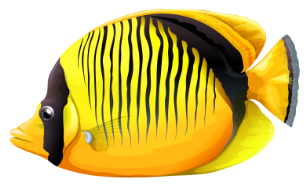 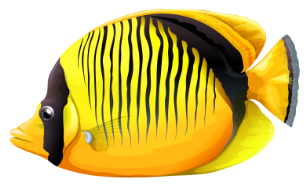 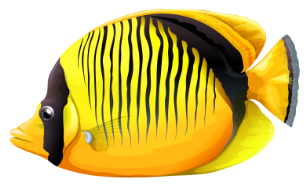 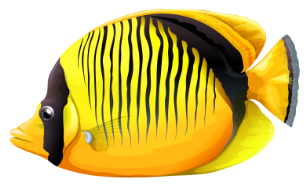 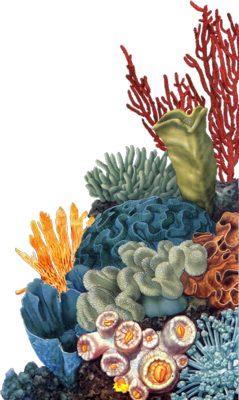 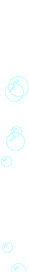 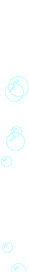 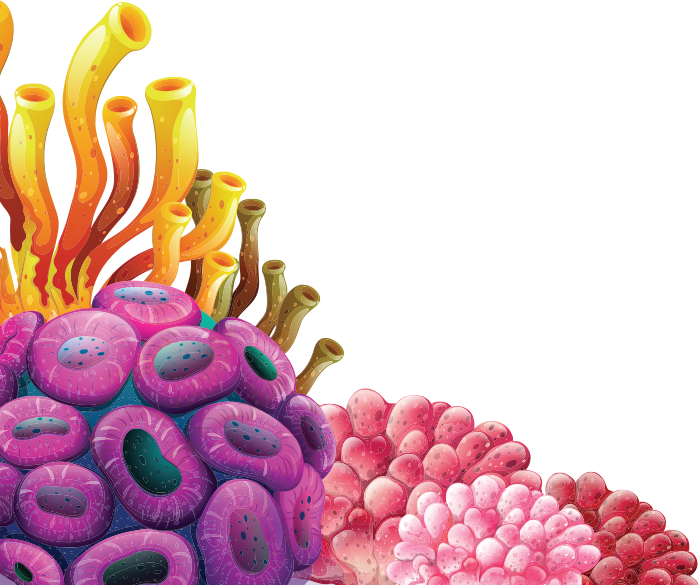 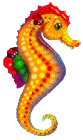 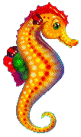 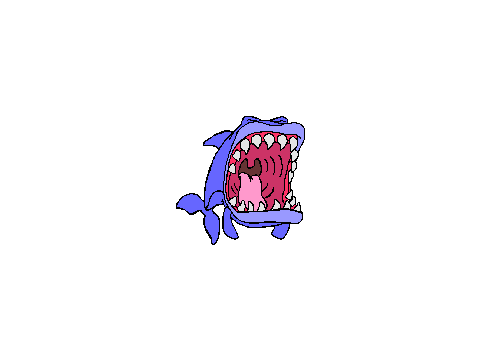 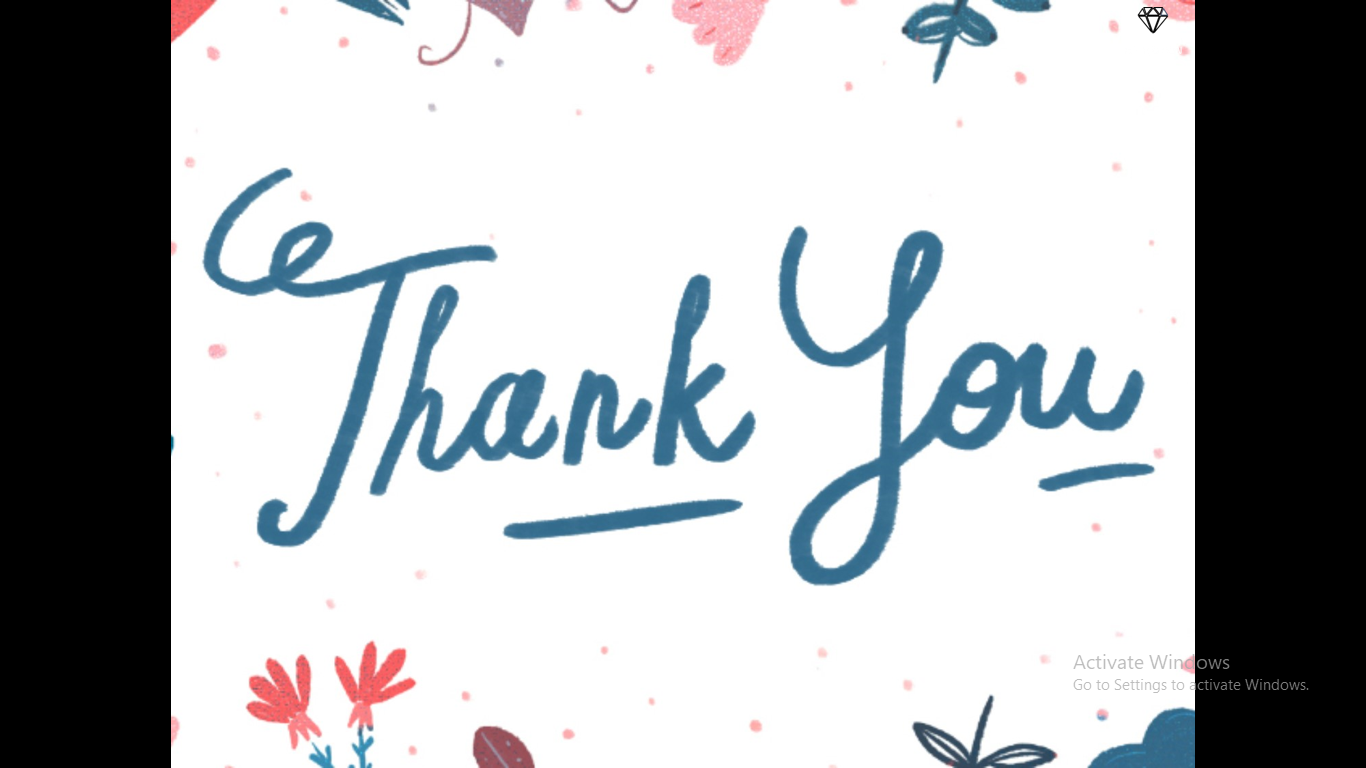